TRƯỜNG TIỂU HỌC PHAN THANH
Nhiệt liệt chào mừng
Quý thầy cô về dự tiết
ĐẠO ĐỨC - LỚP 1
Năm học: 2020 - 2021
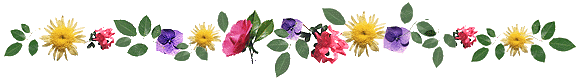 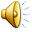 CHÀO MỪNG
GV: Phạm Thị Hoài
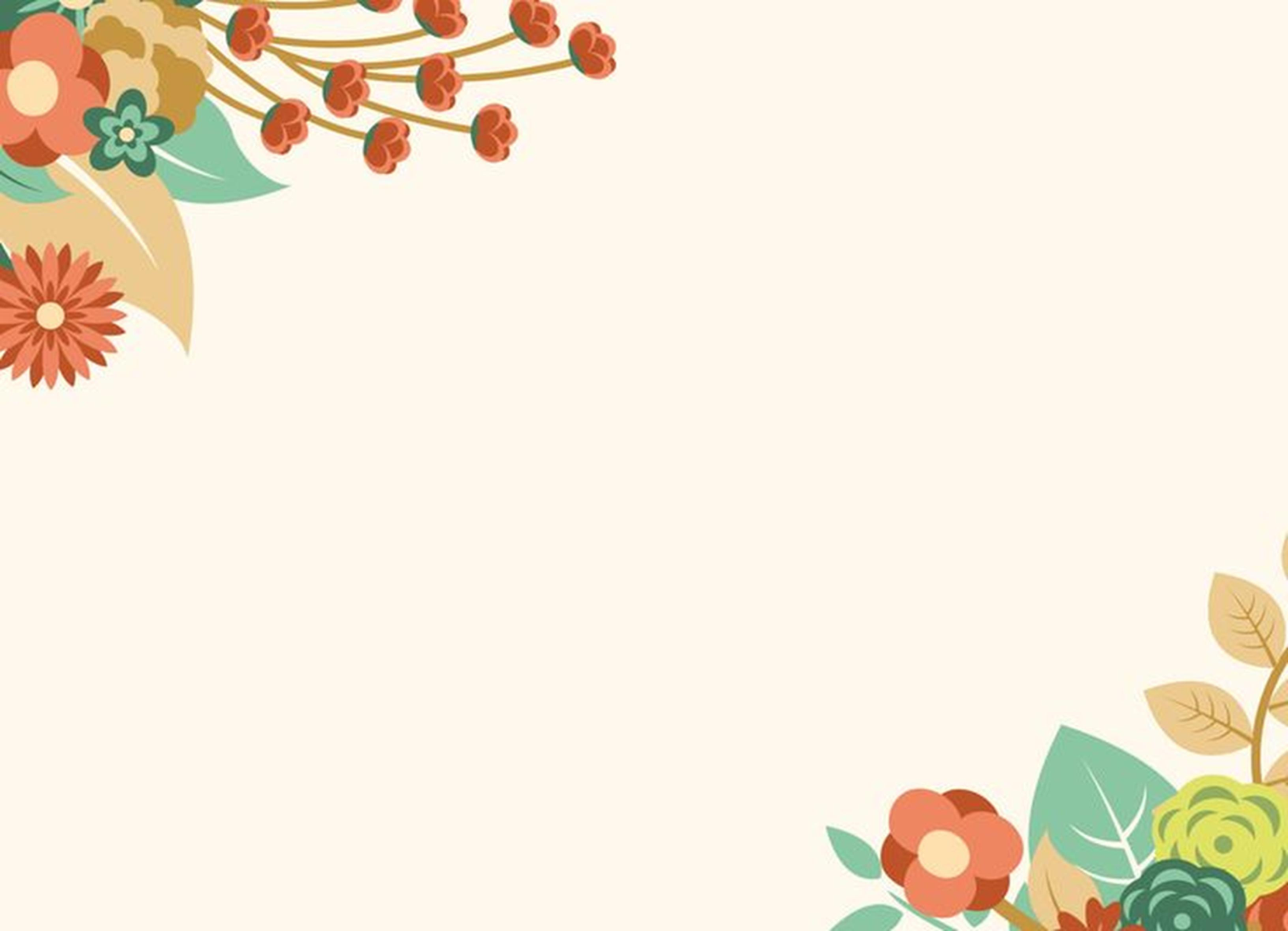 Chủ đề: Phòng tránh tai nạn, thương tích
Đạo đức
Bài 12: Phòng tránh bị ngã( tiết 2 )
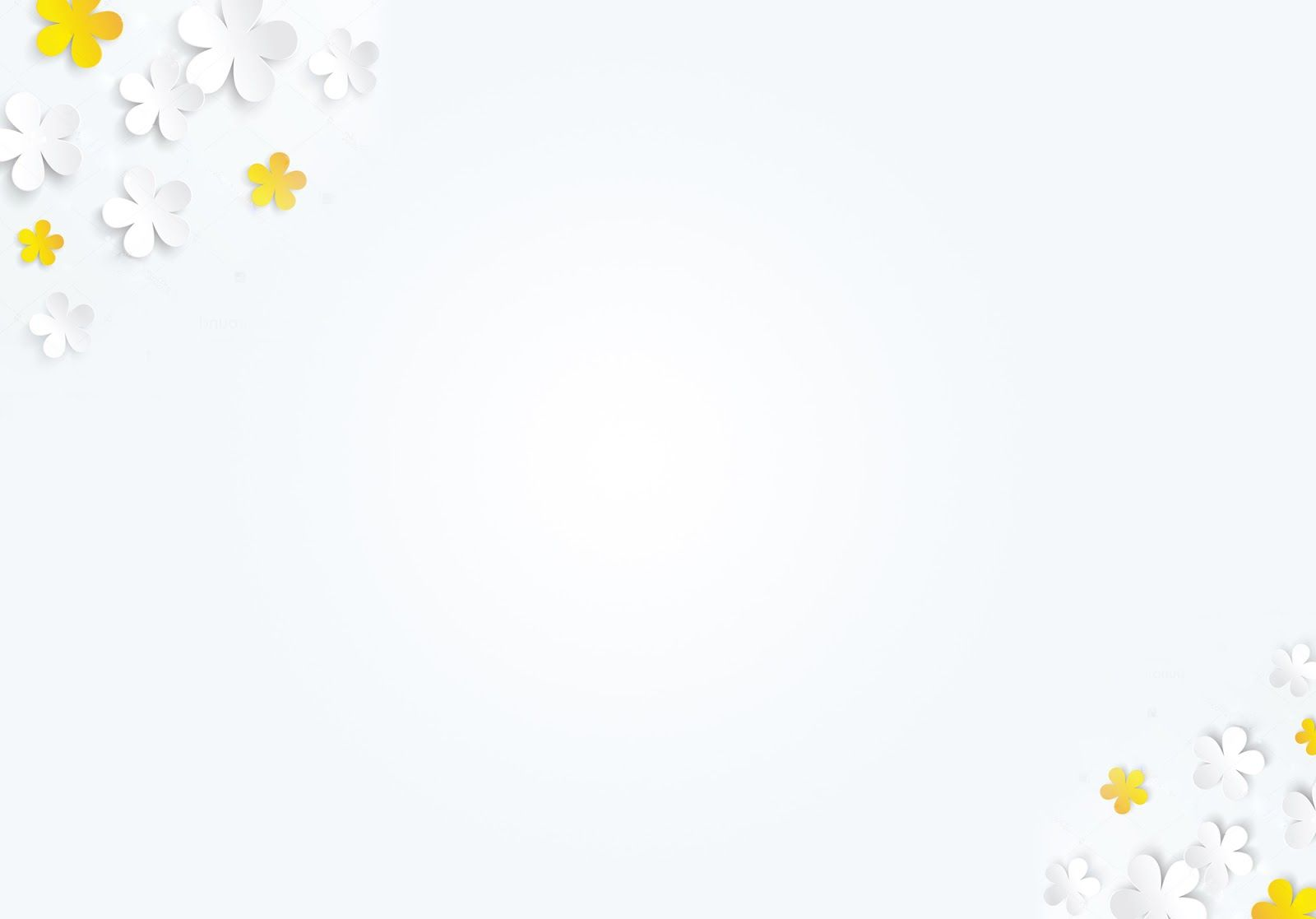 Luyện tập
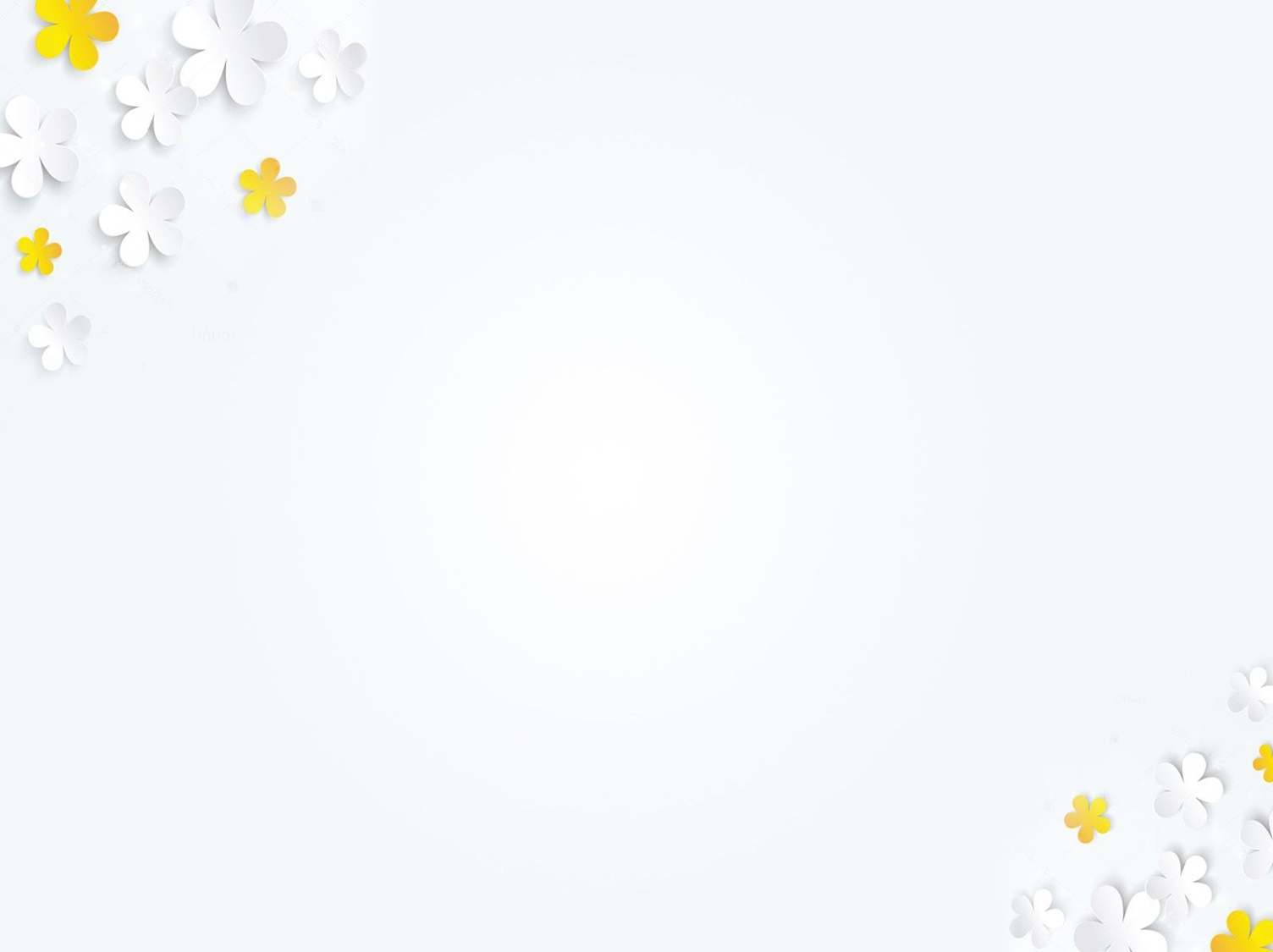 Hoạt động 1: Xử lí tình huống
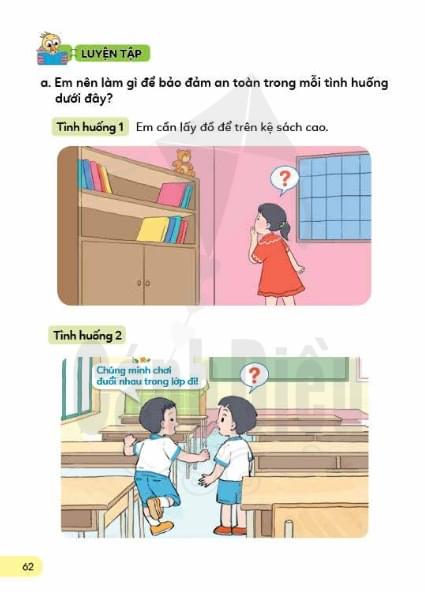 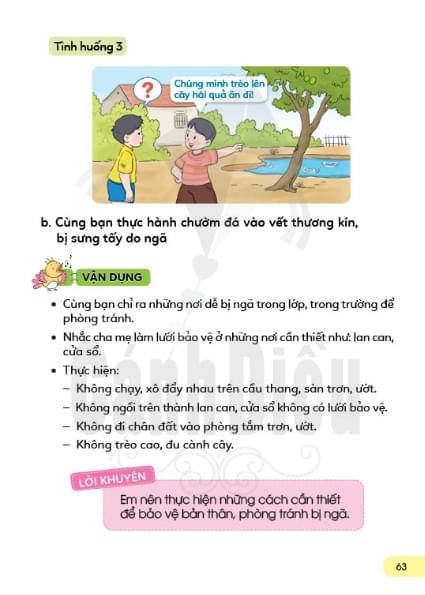 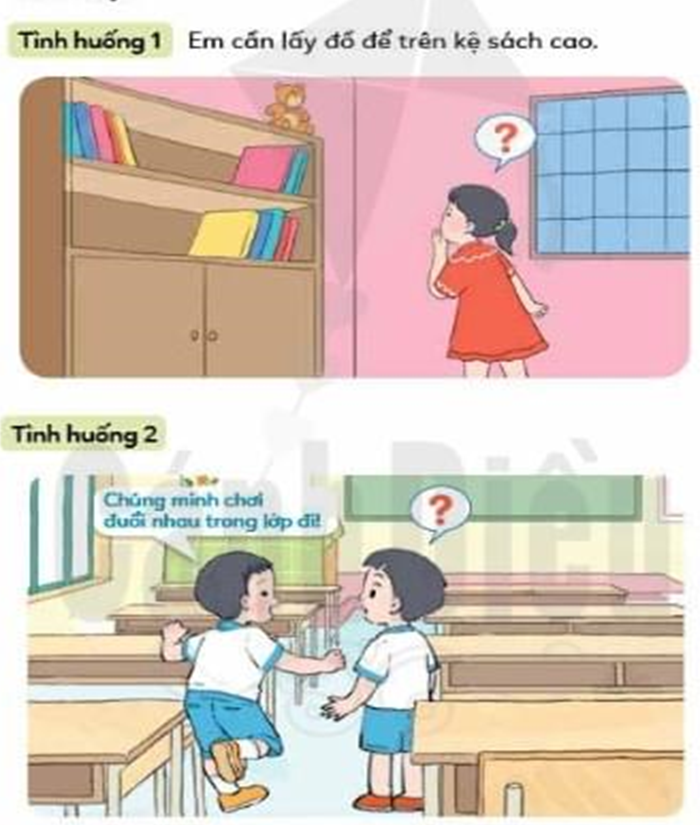 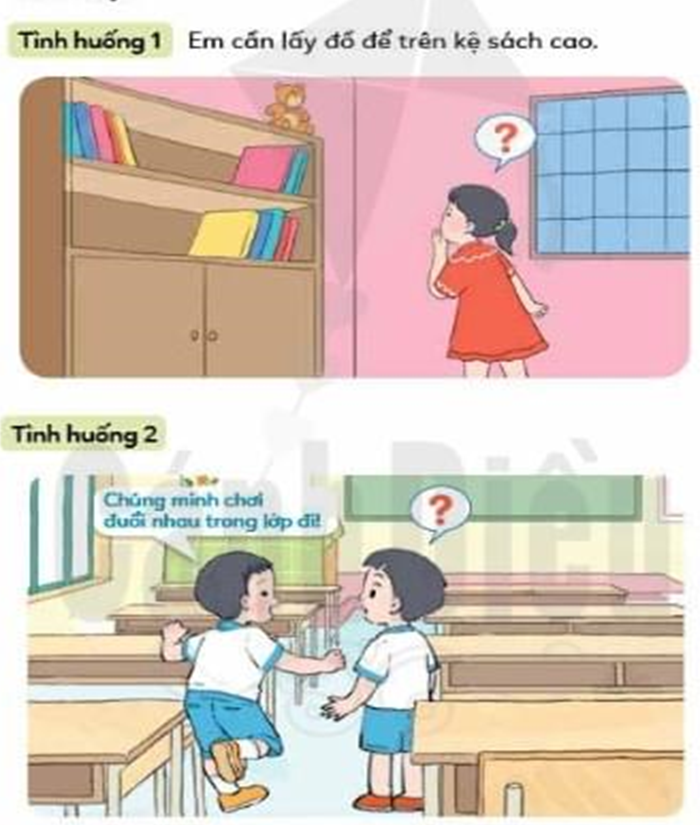 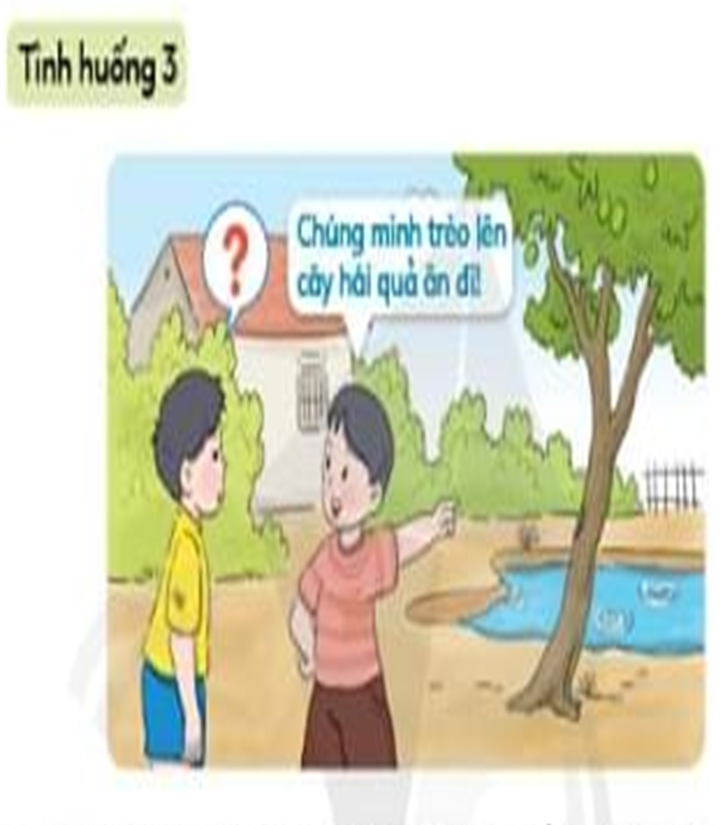 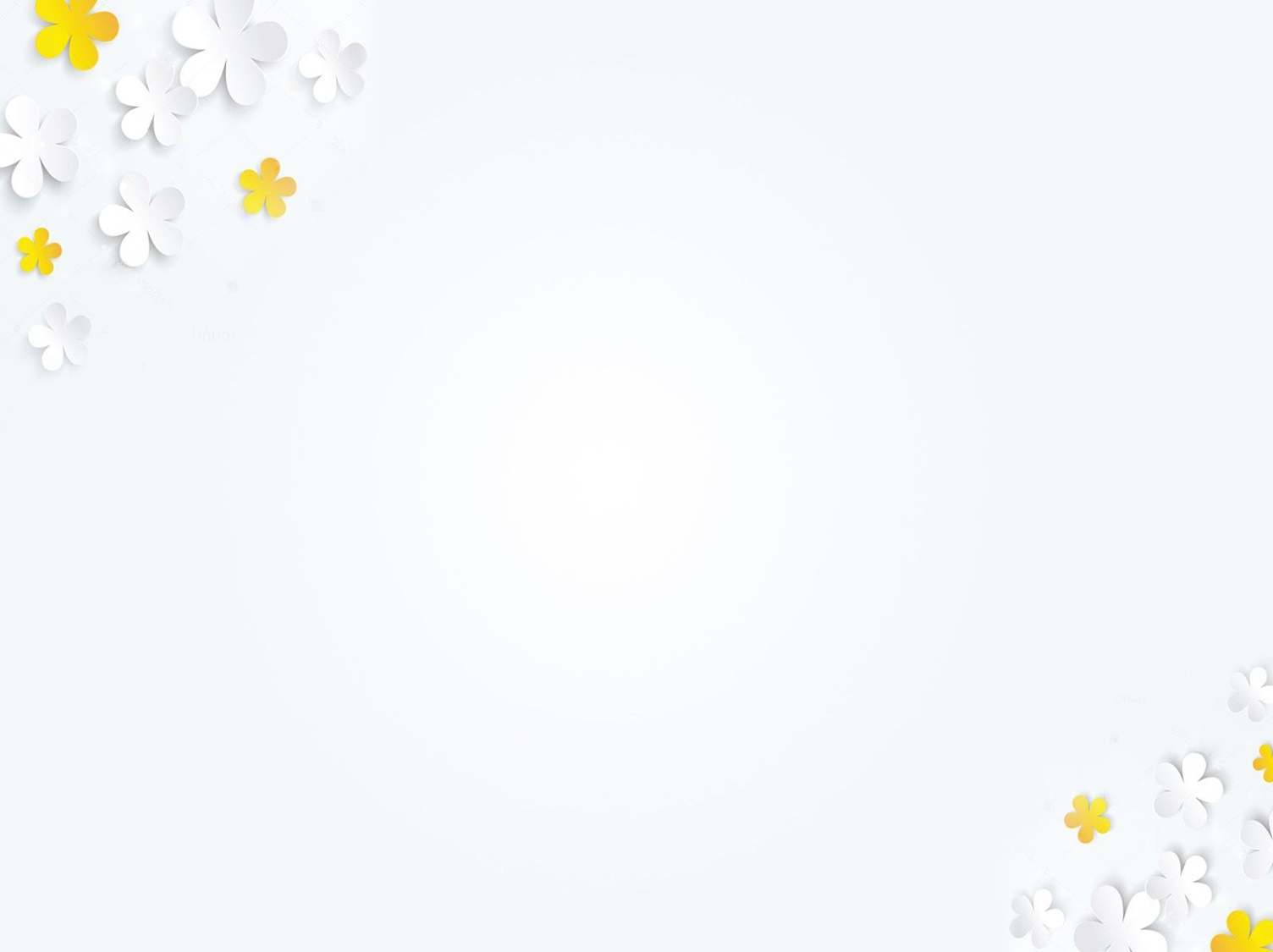 Thảo luận nhóm 2
1. Cách ứng xử trong tình huống đã phù hợp hay chưa?
2. Có cách ứng xử nào khác không?
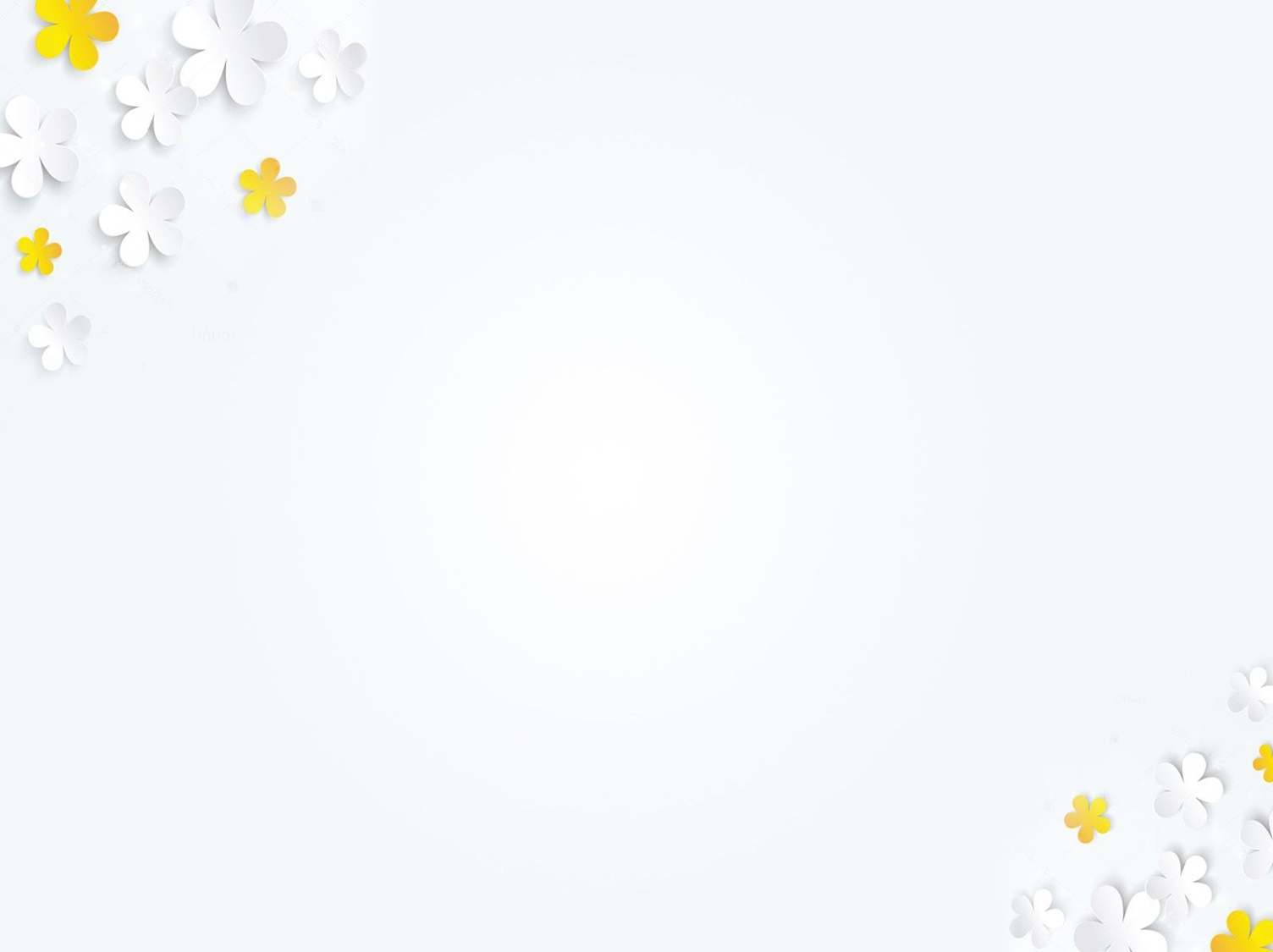 Hoạt động 2 : Thực hành
Cùng bạn thực hành chườm đá vào 
vết thương kín, bị sưng tấy do ngã
Hoạt động 3: Tự liên hệ
a. Tự liên hệ
Kể những việc em đã làm để phòng tránh bị ngã